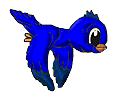 Давай играть !!!
Развитие памяти у детей дошкольного возраста
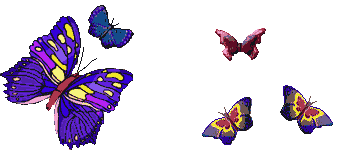 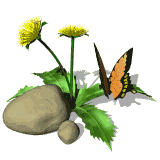 постарайся запомнить, на каких цветках сидят эти бабочки
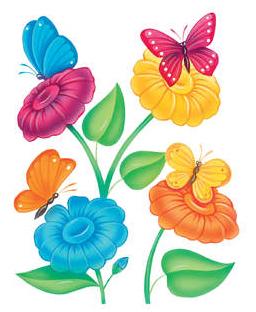 Вспомни и покажи, с каких цветков улетели эти бабочки
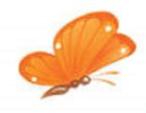 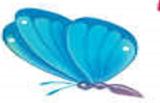 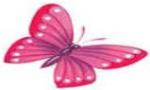 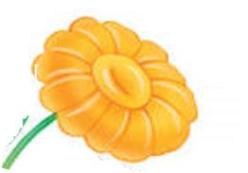 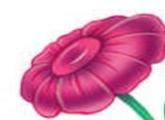 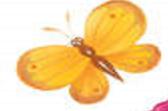 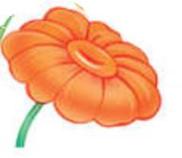 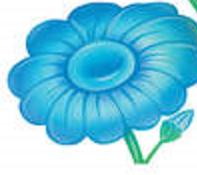 Упражнение 2Найди отличия между картинками
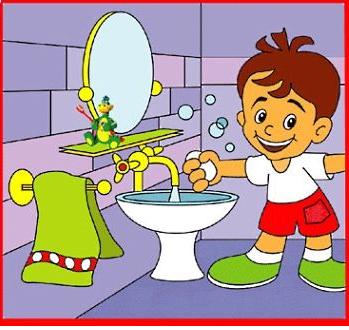 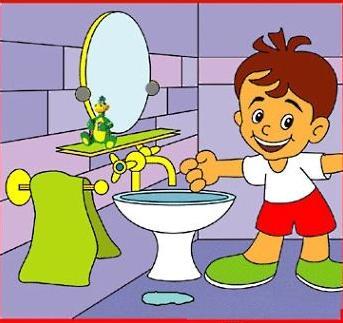 Проверь
 себя
Упражнение 2Найди отличия между картинками
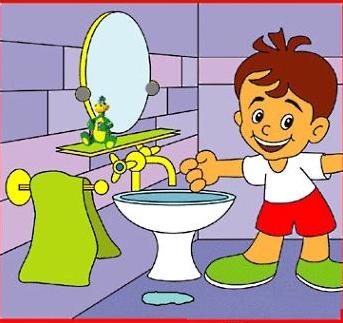 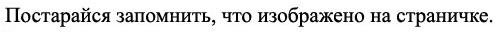 Сколько на картинке девочек?
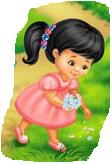 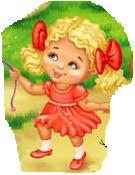 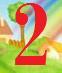 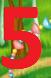 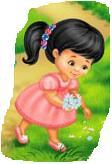 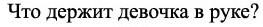 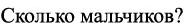 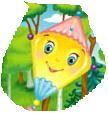 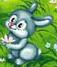 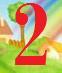 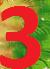 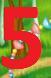 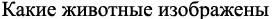 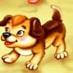 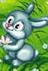 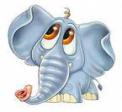 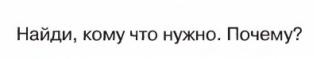 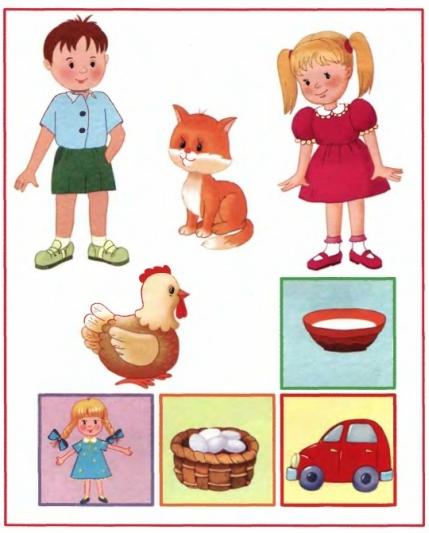 Правильный ответ
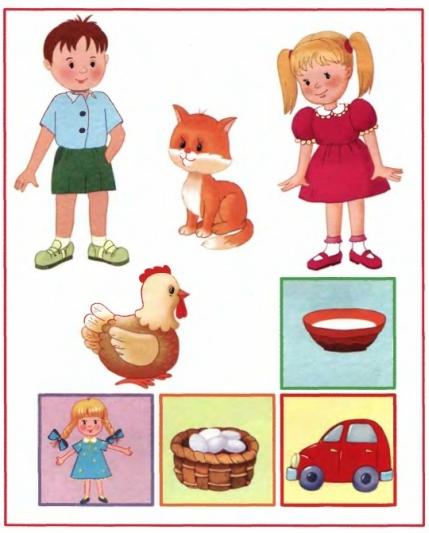 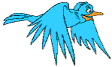 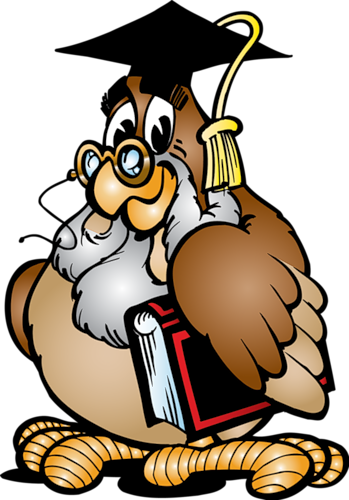 Конец